Figure 3. (A) Maximum-intensity projection of the SPM {t} displaying activated voxels for the positive linear ...
Cereb Cortex, Volume 14, Issue 1, January 2004, Pages 73–80, https://doi.org/10.1093/cercor/bhg105
The content of this slide may be subject to copyright: please see the slide notes for details.
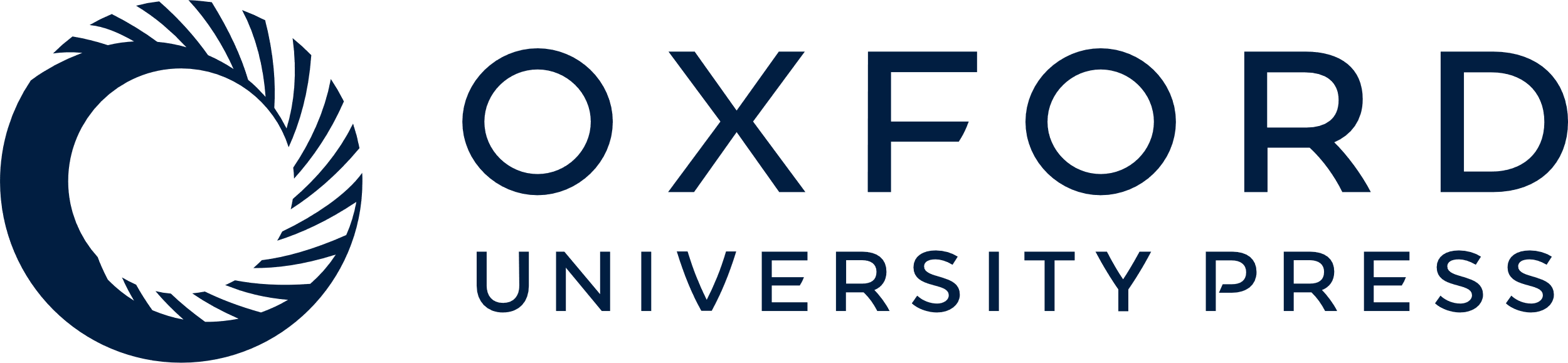 [Speaker Notes: Figure 3. (A) Maximum-intensity projection of the SPM {t} displaying activated voxels for the positive linear correlation between reward magnitude and rCBF levels in Parkinsonian patients. SPMs are displayed in a standard anatomic space, viewed from the right side (sagittal view), the back (coronal view) and the top (transverse view). (B) The mean adjusted response (no units) of the cerebellum to different reward levels for the two groups (interaction) is shown, demonstrating the response pattern corresponding to a linear regression.


Unless provided in the caption above, the following copyright applies to the content of this slide:]